MEDIA ECONOMICS
Jana rozmarinová
Mass media
Diversified media technologies that are intended to reach a large audience by mass communication 

http://www.sciencedaily.com/articles/m/mass_media.htm
Mass media
Broadcast (radio, television)
Publishing
 Print media (newspapers, magazines, books, etc.)
Recorded music
Cinema, films
Outdoor media (billboards)
Internet media – many mass media services (websites, blogs)
We will concentrate on
Broadcast in general (radio, television)
Particularly television
Internet media
Media
Media -economic entities which work within economic context to produce and sell media content to consumers
Operate with a variety of business models and value- creation processes and in a wide variety of settings 
Sold vs. Free
Financed via advertising (none, some or all income), state and private subsidy
Media Economics
Explores the specific application of economics laws and theories to media industries and firms

examines theoretical economic questions and practical economic questions to  media of all types
Media economics
How economic and financial pressures affect: 
The kinds of media available in society
Content of the media
Culture, politics and society as a whole
Broadcasting
Broadcasting
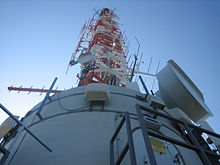 Broadcasting
A diverse range of radio and television services for entertainment, educational and informational purposes.
Includes: 
program production
Program selection for networks and local stations 
Program delivery
Funding of this whole process
Broadcasting
A key sector in modern society, not only economically but, more than most industries, culturally, socially and politically.
Is subjected to government regulation more than other cultural sectors
Broadcast regulation
Should broadcast be regulated?
Arguments for and against
Group discussion
Broadcast regulation. Market failures
Program diversity / Tendency to homogeneity

Competition, funding from advertiser reduce programme diversity and neglect minority tastes, duplicating popular programs

Monopolistic market
Asymmetric information (advertising)
Broadcast regulation. Market failures
Social and political effects
Externality 	
Merit goods
E.g. programme with explicit violence
Induces (influence) actual violence from some viewers (externality)
Immoral even if not affecting people’s behavior (merit good)
Broadcast regulation. Policy
Objectives:
Reduce signal interference
Increase programme diversity
Prevent private monopolies
Increase desirable social and political context
Broadcast regulation Policy
Instruments
Control of access and introduction of new technology in broad casting
Fiscal subsidy
Regulation of ownership
Regulation of programme content
Broadcast regulation Policy
Licensing (to reduce signal interference)
Public broadcasting (diversity of programmes social and political concerns)
Principal -agent problem’ people are unable to transmit preferences easily to public broadcaster
Political interference
Broadcasting - television
has become a commercial mass medium by the 1950s, competing for audiences with radio and other media
Television – specific features
Non – exhaustibility
Programme content can be used repeatedly without additional cost
With few incremental costs content can be translated into other languages and reach wider audience 
Low cost of distribution


Non-excludability – Free rider problem
Television. Specific features
Non-exhaustibility & Non excludability 

Result in protection of intellectual property becoming relevant issue
Solution: content protected by copyright
Television. Funding
Advertisers
Tax payers (government subsidies)
Viewers (fees)
Television - Government regulation
Licensing
Public broadcasting
Problem political influence:
License for set period, apply for license renewal
Influencing public broadcasters through funding
According method of financing we distinguish:
Commercial media
No commercial media
public broadcast media
Dual system
The coexistence of public and private operators on the basis of state granted and controlled broadcasting licenses
Models of financing public medias
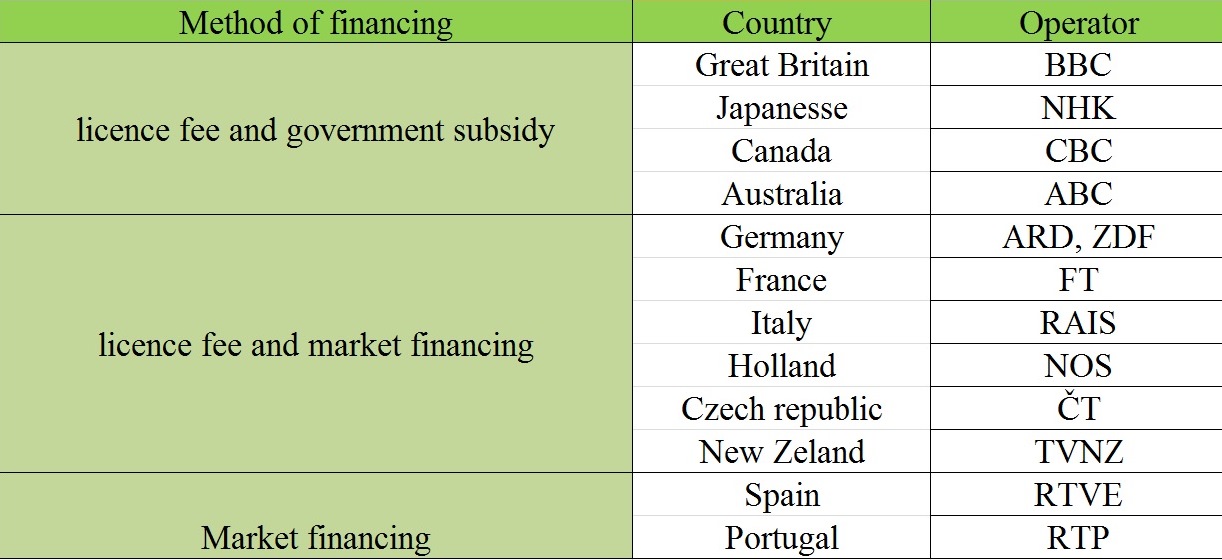 Neil Postman
Famous media theorist and cultural critic
Works: Amusing Ourselves to Death, Informing Ourselves to Death, Technopoly: The Surrender of Culture to Technology
„Television is our culture's principal mode of knowing about itself. Therefore - and this is the critical point -how television stages the world becomes the model for how the world is properly to be staged. It is not merely that on the television screen entertainment is the metaphor for all discourse. It is that off the screen the same metaphor prevails. (92)” 
Neil Postman, Amusing Ourselves to Death
Internet  culture
Rapid expansion of the Internet = rapid expansion of culture? 
No. The commercial purpose prevails.
Free supply – guiding principle of the Internet
Cultural goods – selling of books and e-books, CDs, videos
Internet is used to offer product from personal MP3 libraries = violation of copyright restrictions
Clearing the obstacles between artists and audience?
Internet – direct interpersonal relations, free from intermediaries
= lower cos at both ends of the supply chain
Anyone is able to access the information on Web (order book, songs), but the idea dealing directly with consumer  is fantasy
Method of finance
Charging users a network access subscription fee
Advertising
Internet platform for
e-commerce, online media, financial trading, social networking and other Activities
Feature of last two decades: dramatic growth
Amazon , opened 1995, today annual revenue over thirty billion of dollars, 
Google – started 1998, today over billion dollars
Facebook – hundreds millions of users
Some economics cost has became lower
the cost of creating and distributing certain types of products and services
the cost of collecting and using data on consumer preferences and behavior
Big distinction to traditional industries: 
Internet firms often have very low costs of serving additional user 
Facebook, for example, grew to over 500 million users with less than 500 engineers (1 engineer to every million users!)
Distinction to traditional industries:
Internet firms often have very low costs of serving additional users numbers above is scale, or scalability
Facebook, for example, grew to over 500 million users with less than 500 engineers (1 engineer to every million users!)
Customization
Rapid innovation
creation of new products and ideas
Internet culture
Internet was supposed to bypass entry barriers into cultural industry
However, without promotion, a cultural good, even free, have difficulties to find an audience
„Nothing could be more misleading than the idea that computer technology introduced the age of information. The printing press began that age, and we have not been free of it since.”  Neil Postman
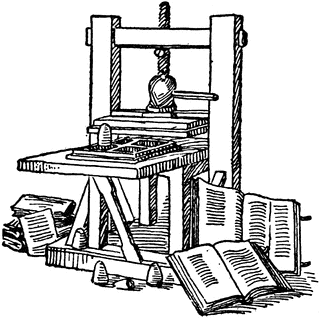 Sources
A handbook of cultural economics. Edited by Ruth Towse. Cheltenham: Edward Elgar, 2003